CHÀO MỪNG CÁC EM ĐÃ ĐẾN VỚI TIẾT HỌC 
NGÀY HÔM NAY!
1
2
3
Tính chất của hai mặt phẳng song song.
Bài 13:
Hai mặt phẳng song song
Ví dụ áp dụng tính chất
Luyện tập
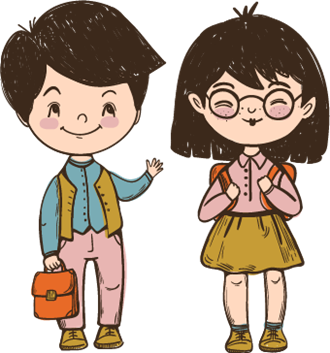 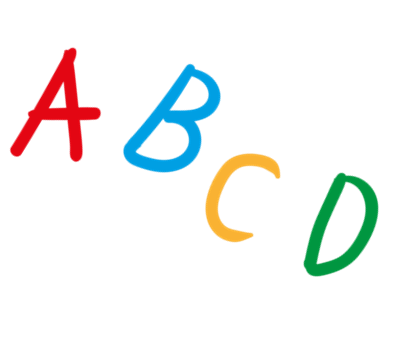 TÍNH 
CHẤT
Tính chất 1: Qua một điểm nằm ngoài một mặt phẳng cho trước có một và chỉ một mặt phẳng song song với mặt phẳng đã cho.
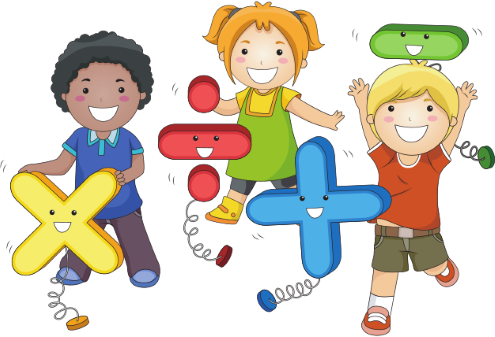 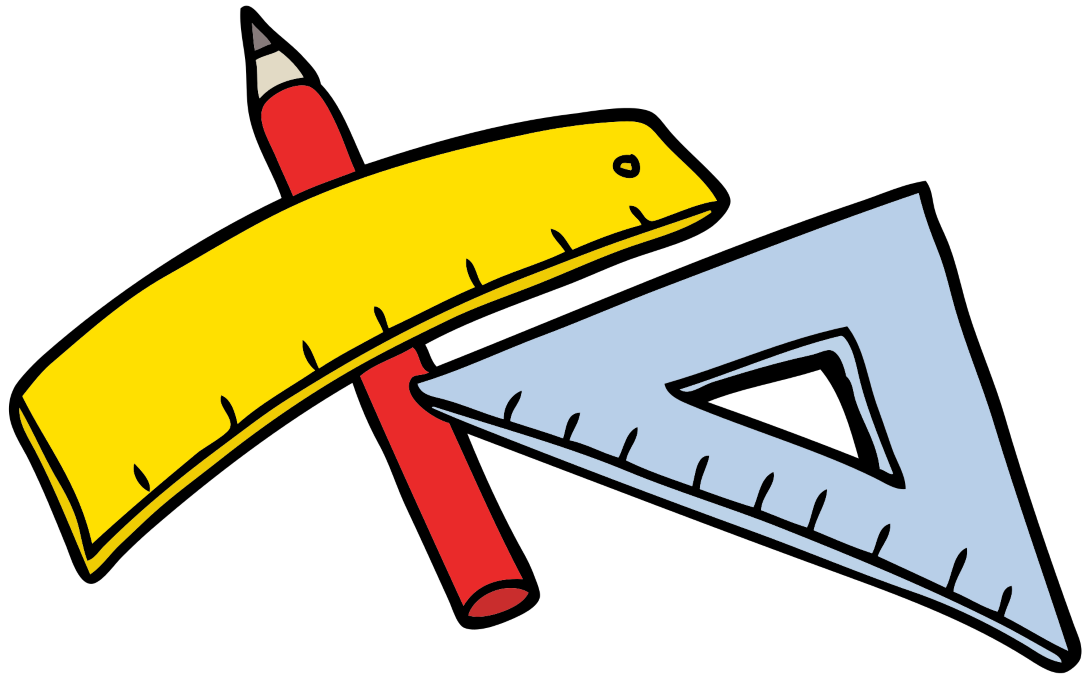 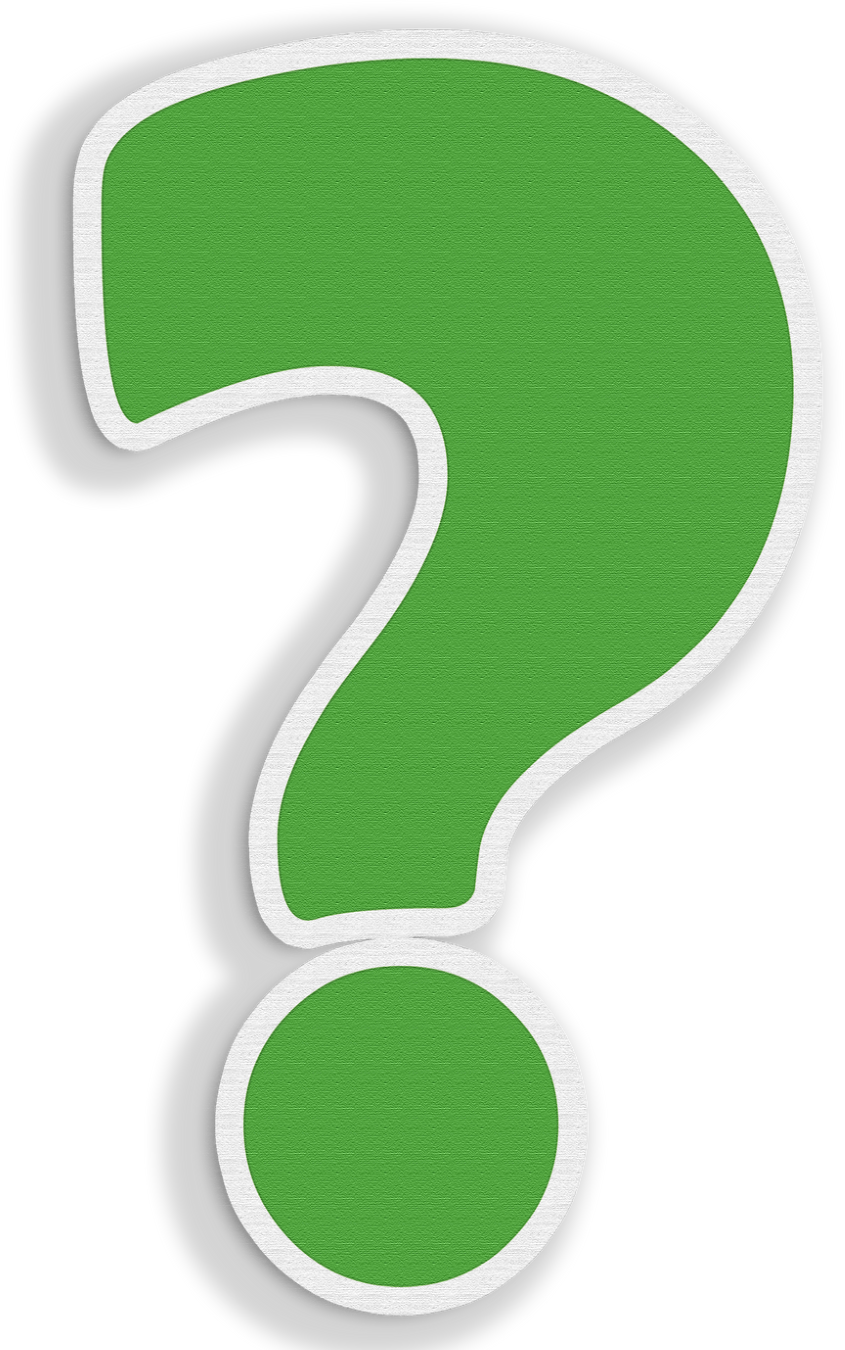 CÂU HỎI
Nếu hai mặt phẳng phân biệt cùng song song với mặt phẳng thứ ba thì hai mặt phẳng đó có song song với nhau hay không?
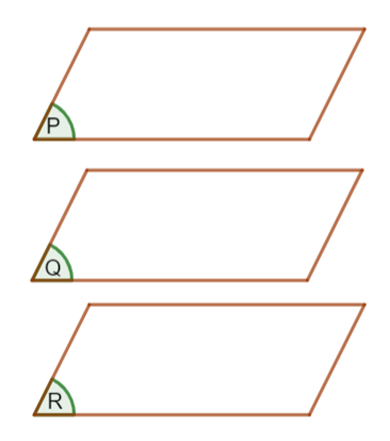 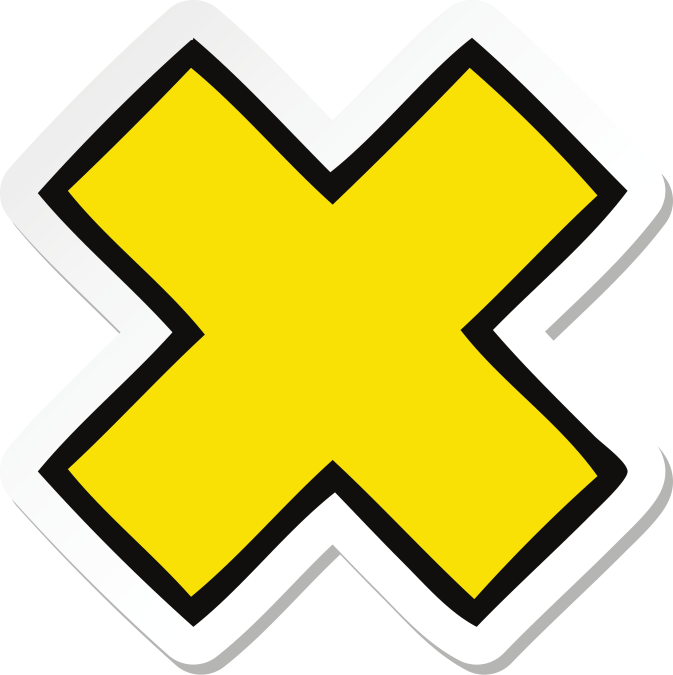 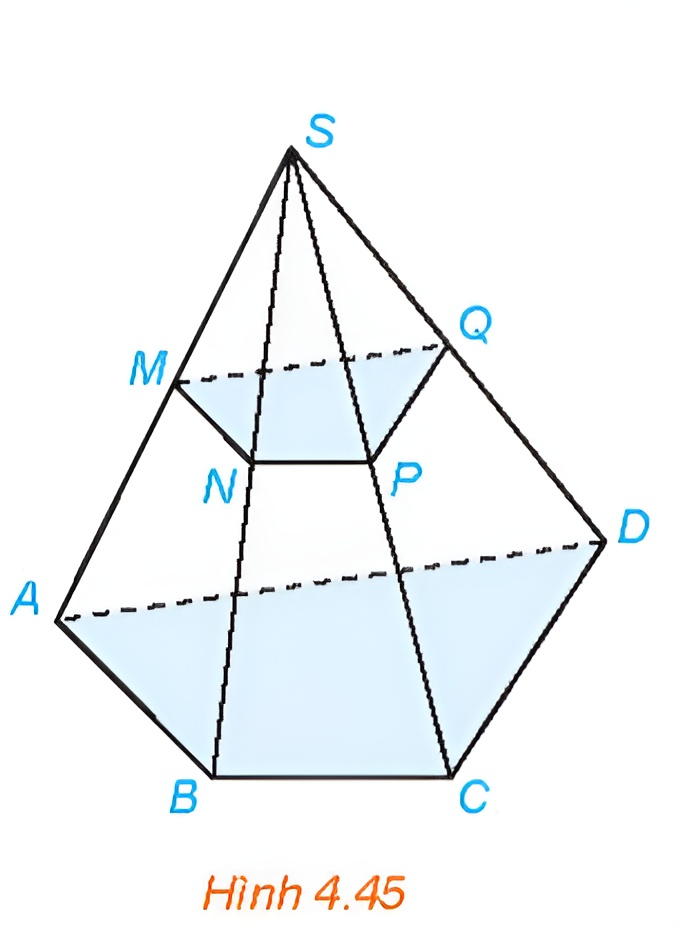 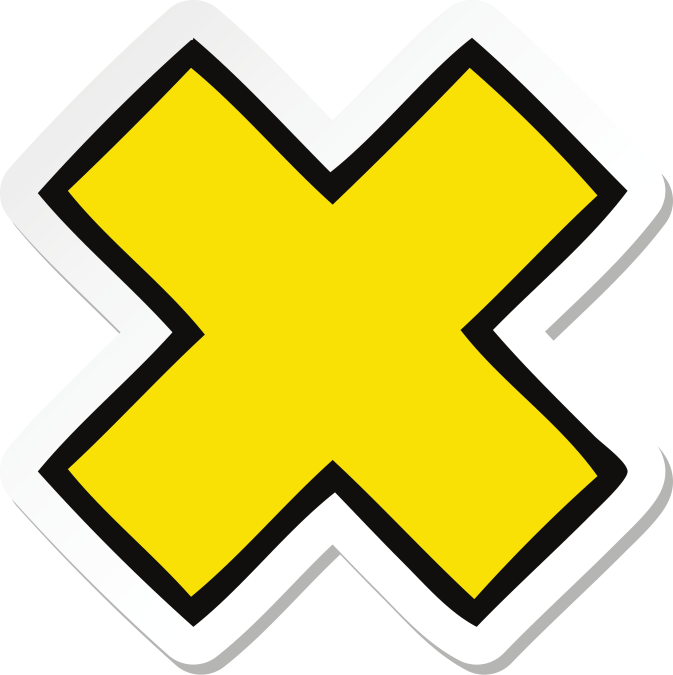 LUYỆN TẬP 2
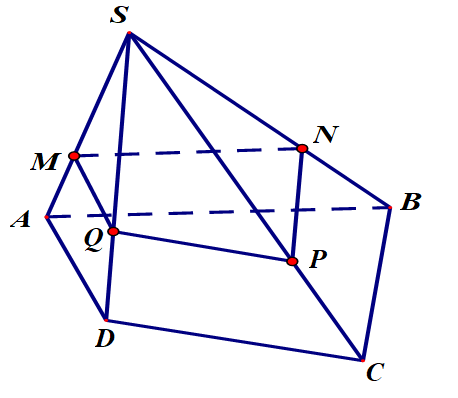 Giải
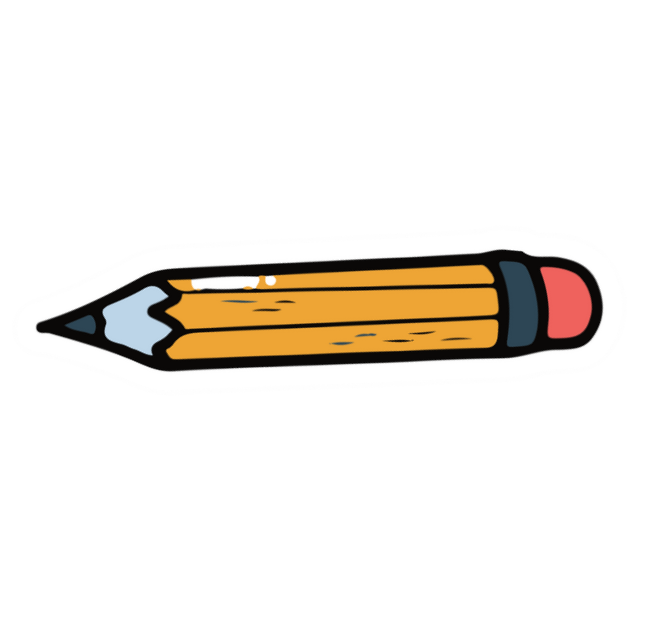 TÍNH 
CHẤT
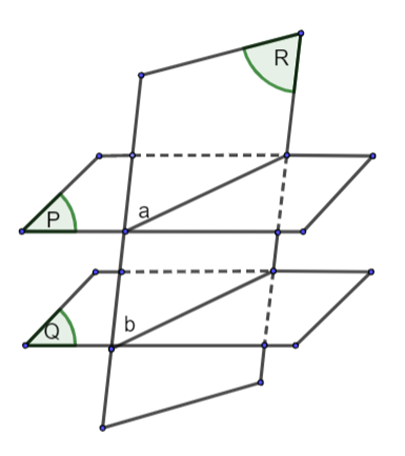 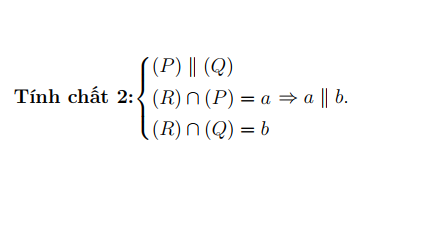 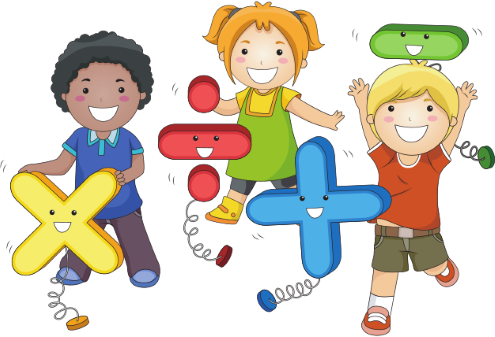 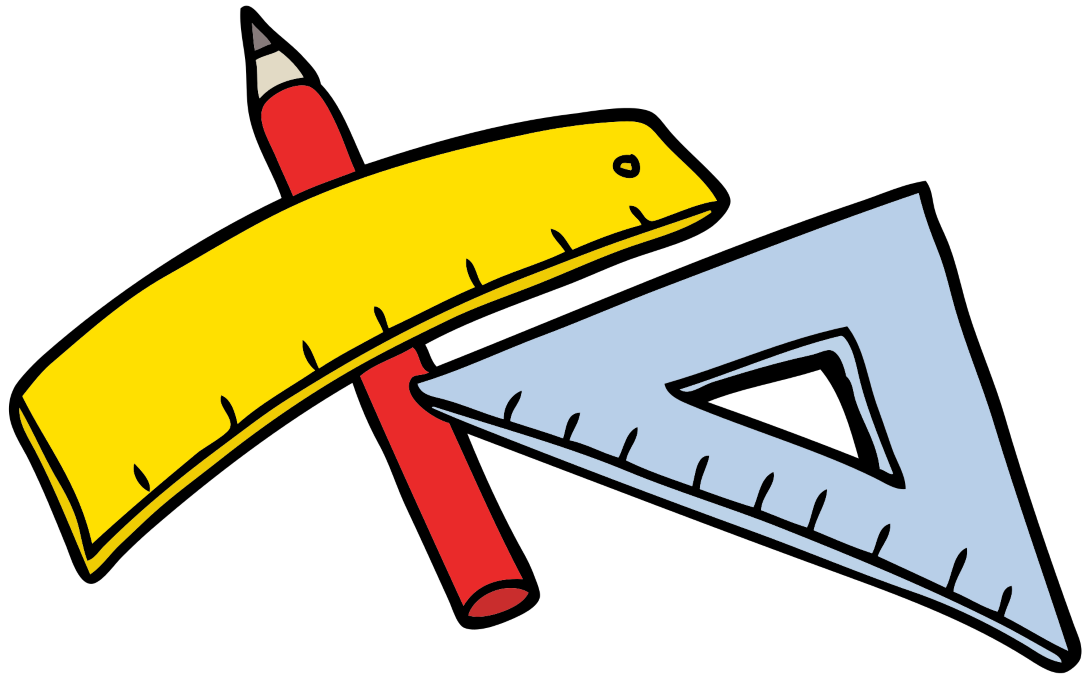 Bài tập 4.28 (SGK-tr94)
Cầu thang xương cá là dạng cầu thang có hình dáng tương tư như những đốt xương cá, thường có những bậc thang với khoảng mở lớn, tạo được sự nhẹ nhàng và thoáng đãng cho không gian sông. Trong Hình 4.55, phần mép của mỗi bậc thang, nằm trên tường song song với nhau. Hãy giải thích tại sao.
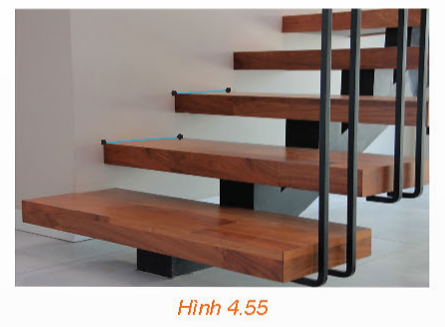 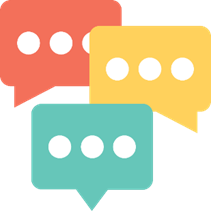 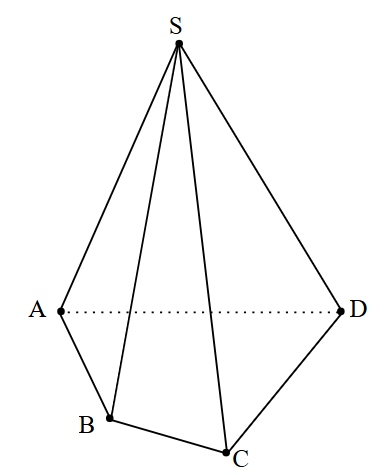 M.
.            Q
.
P
N .
F’
.
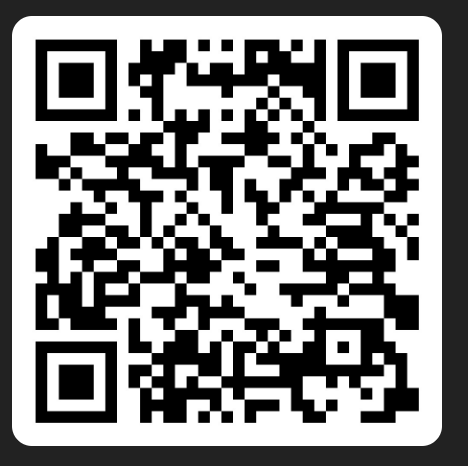 LUYỆN TẬP
BÀI TẬP TRẮC NGHIỆM
Câu 1. Một mặt phẳng cắt hai mặt đối diện của hình hộp theo hai giao tuyến là a và b.  Hãy Chọn Câu đúng:
A. a và b song song.		B. a và b chéo nhau.
C. a và b trùng nhau.		D. a và b cắt nhau.
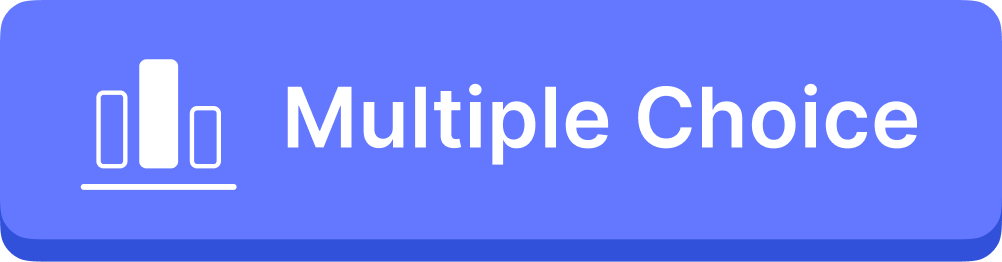 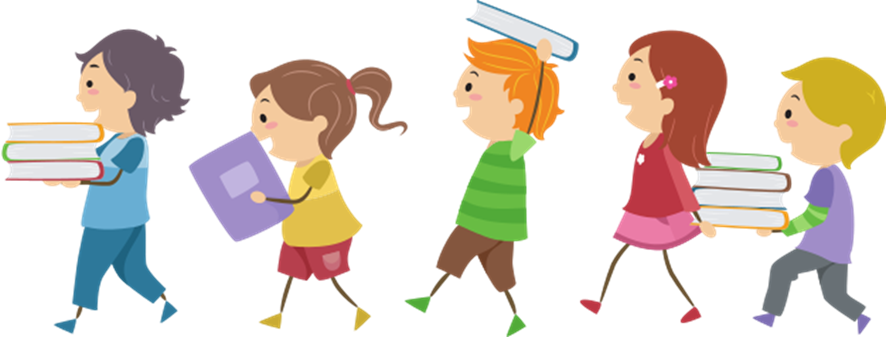 BÀI TẬP TRẮC NGHIỆM
Câu 2. Cho một đường thẳng a song song với mặt phẳng (P). Có bao nhiêu mặt phẳng chứa a và song song với (P)?
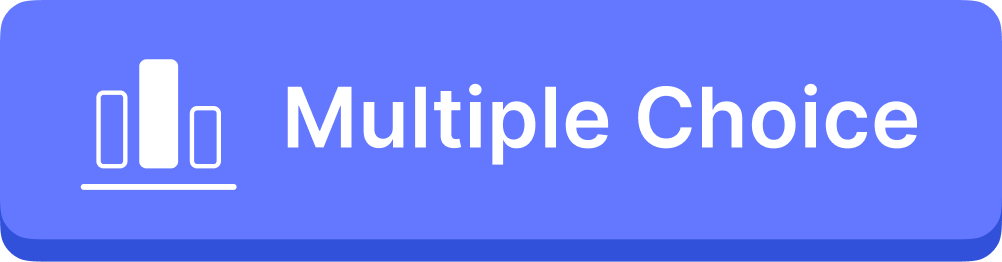 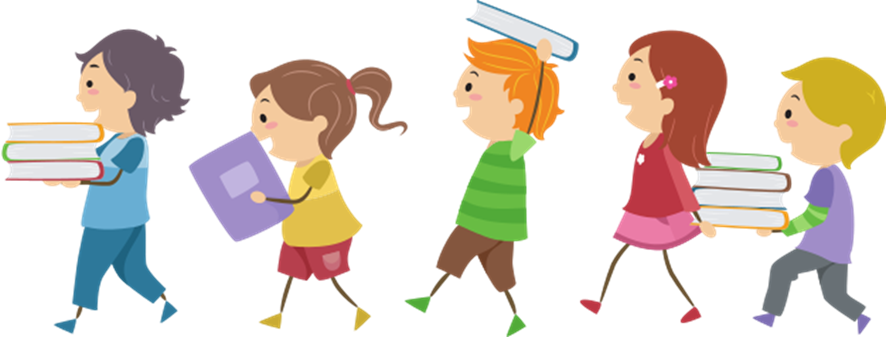 BÀI TẬP TRẮC NGHIỆM
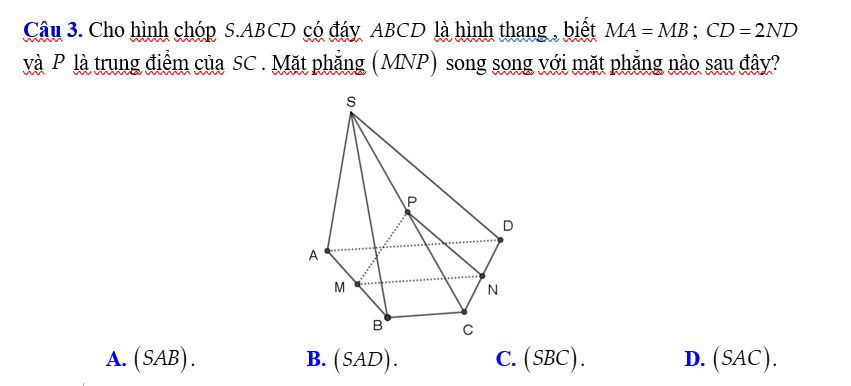 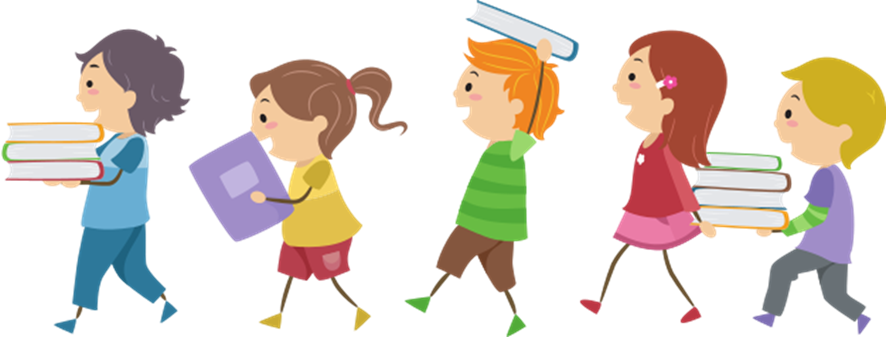 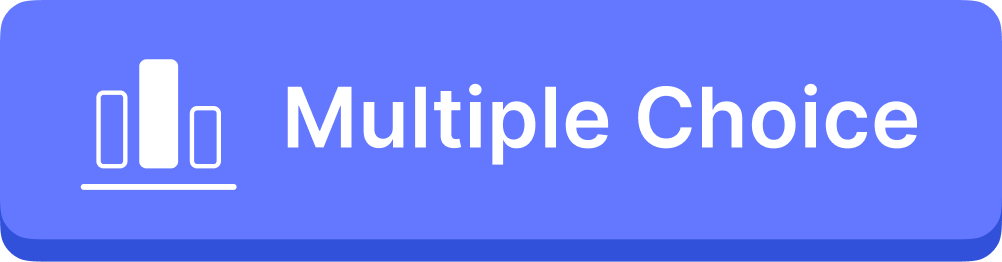 BÀI TẬP TRẮC NGHIỆM
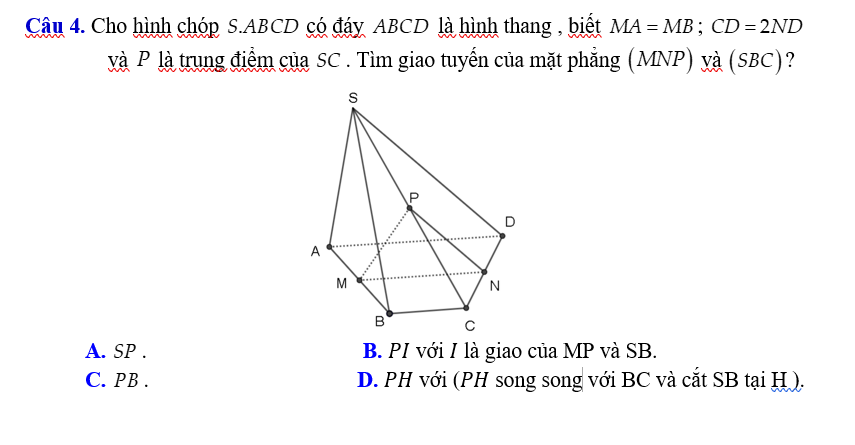 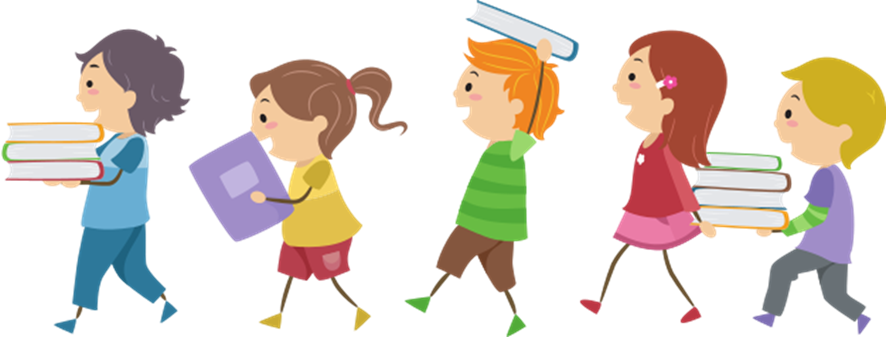 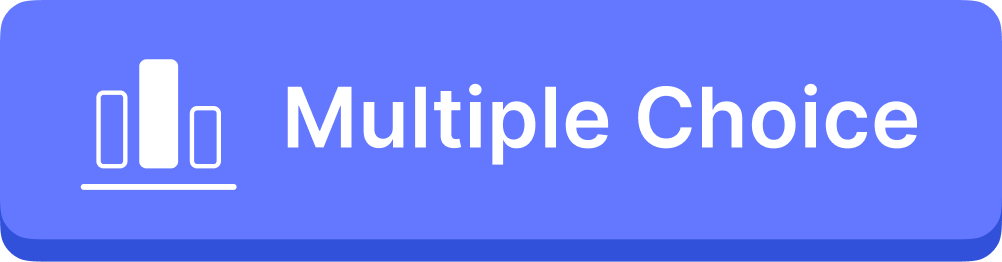 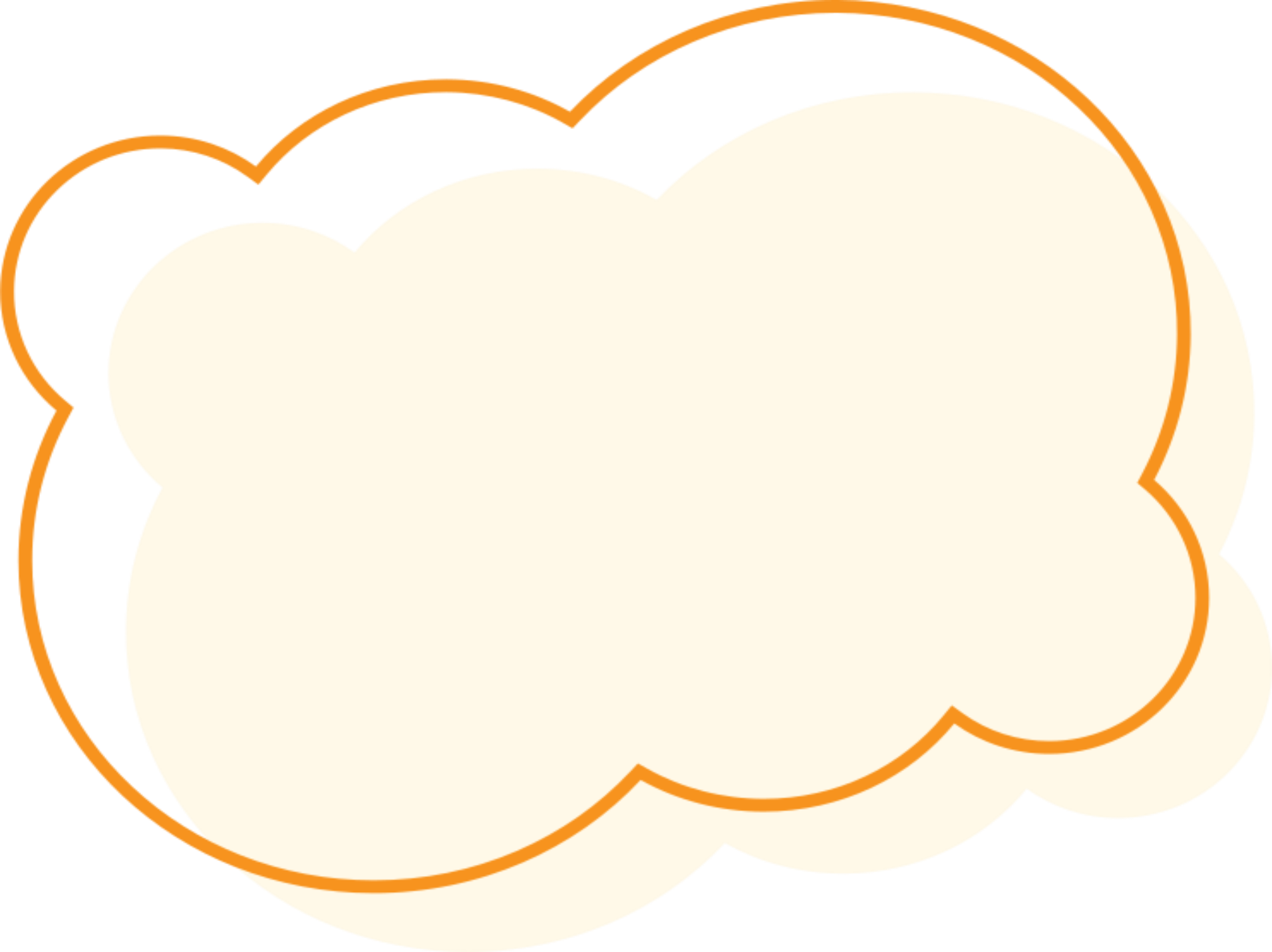 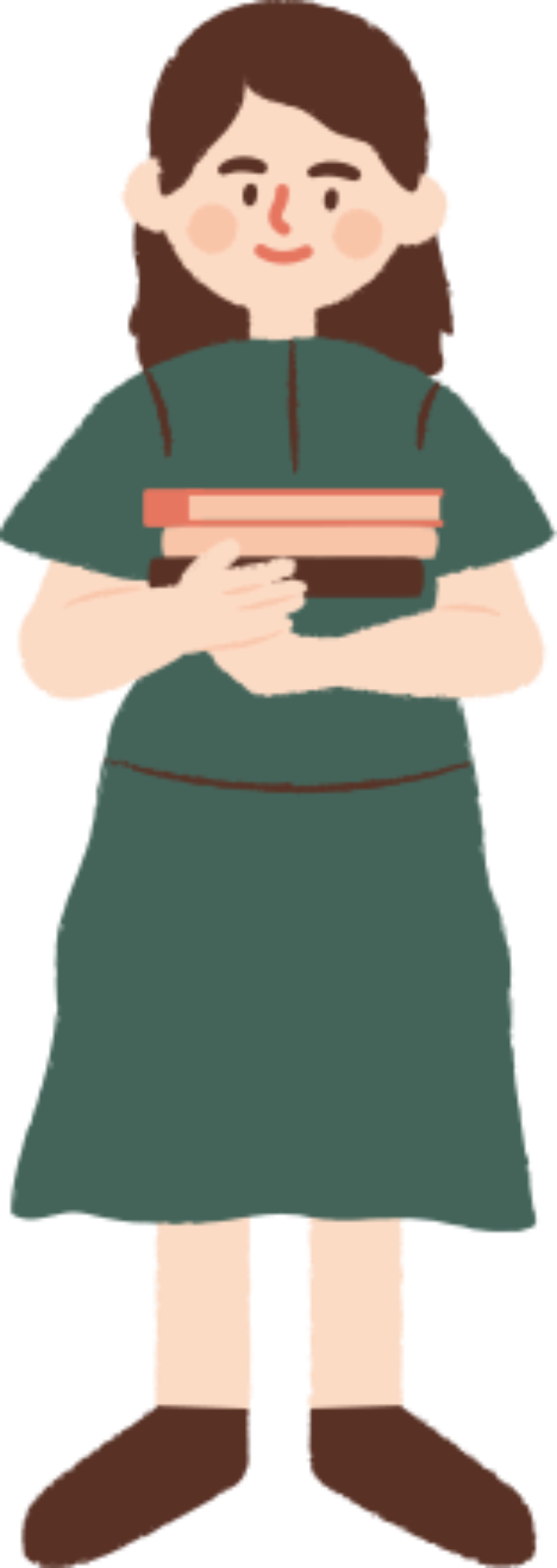 CẢM ƠN CÁC EM 
ĐÃ THEO DÕI BÀI HỌC!